Fractions and Percentages
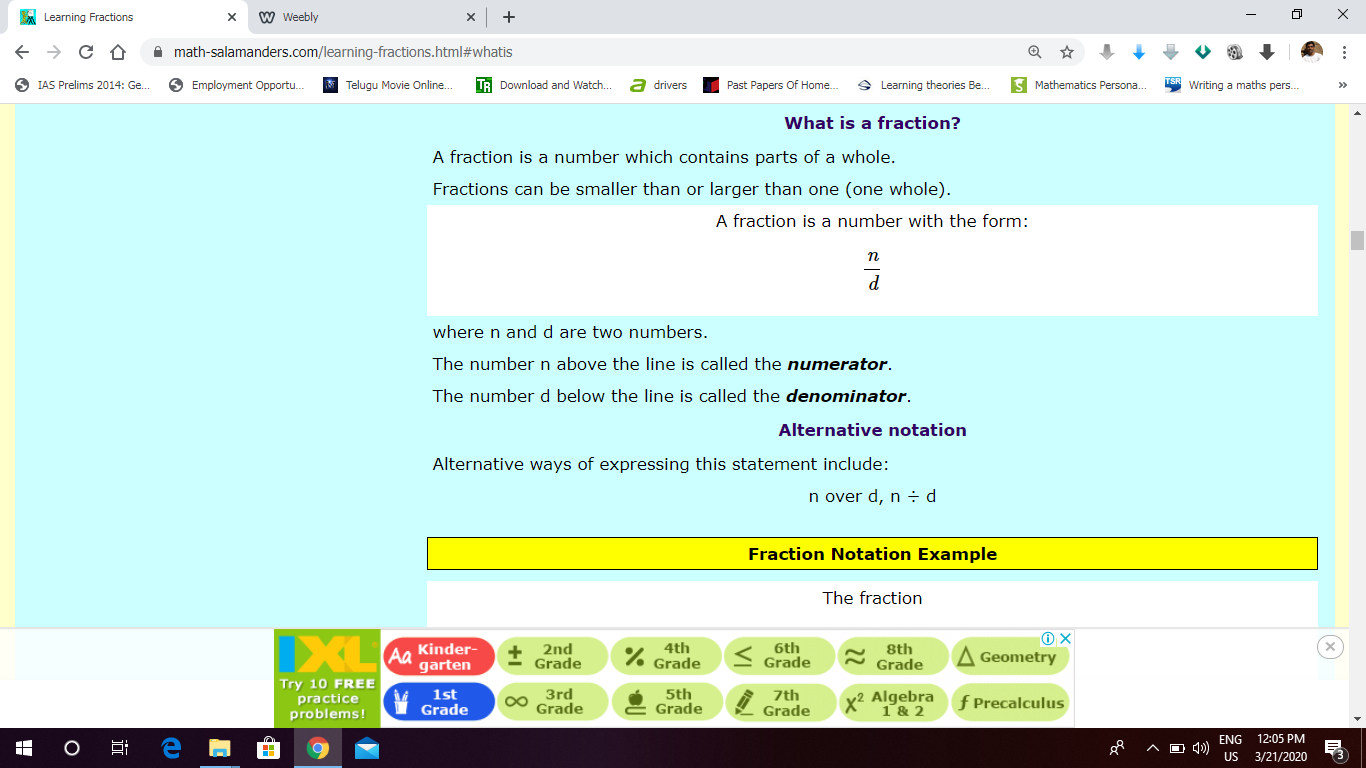 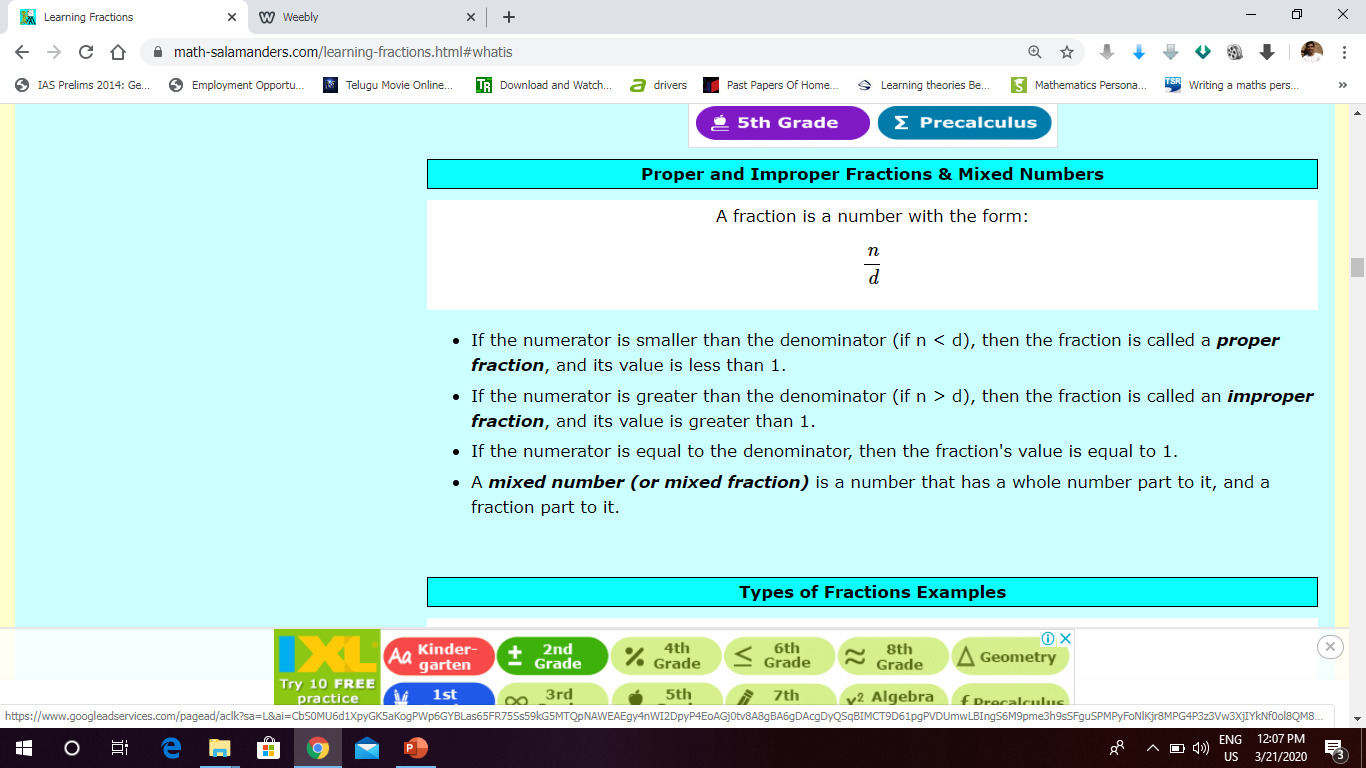 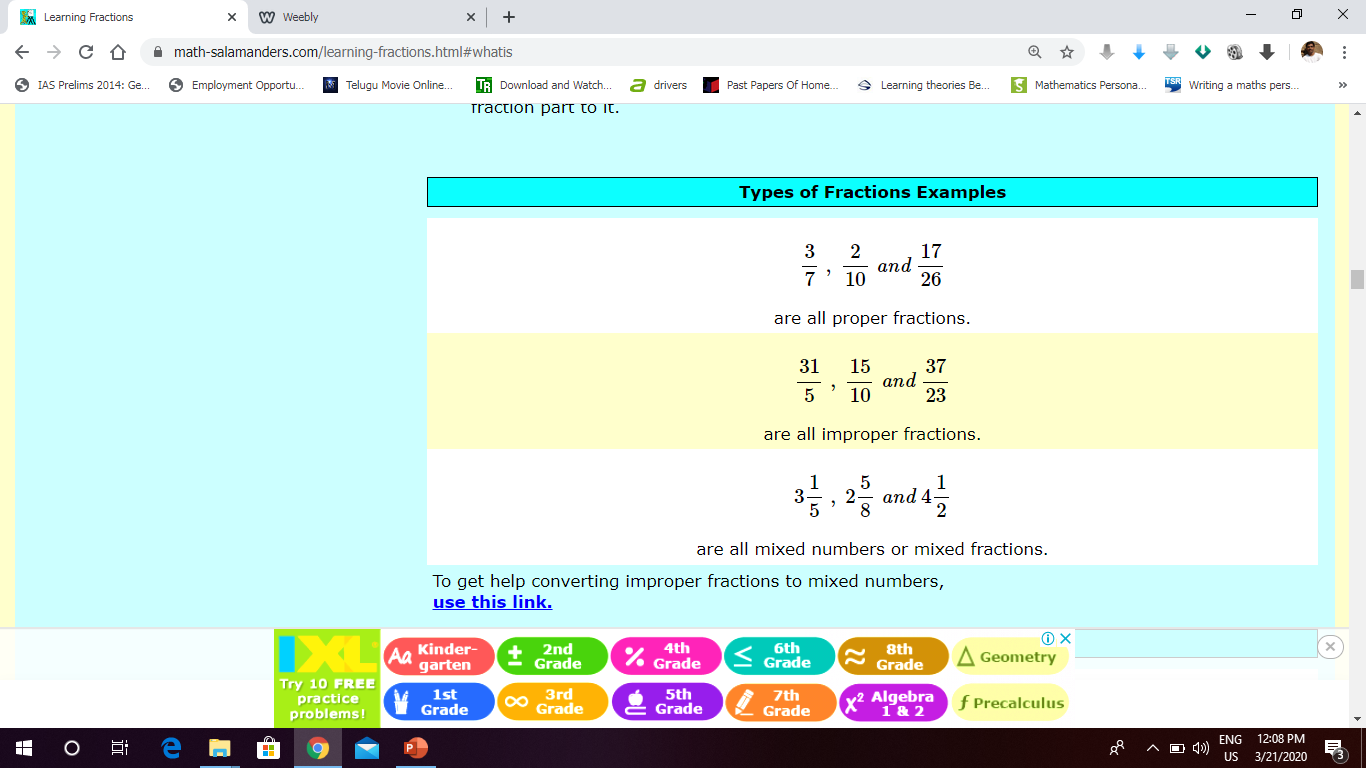 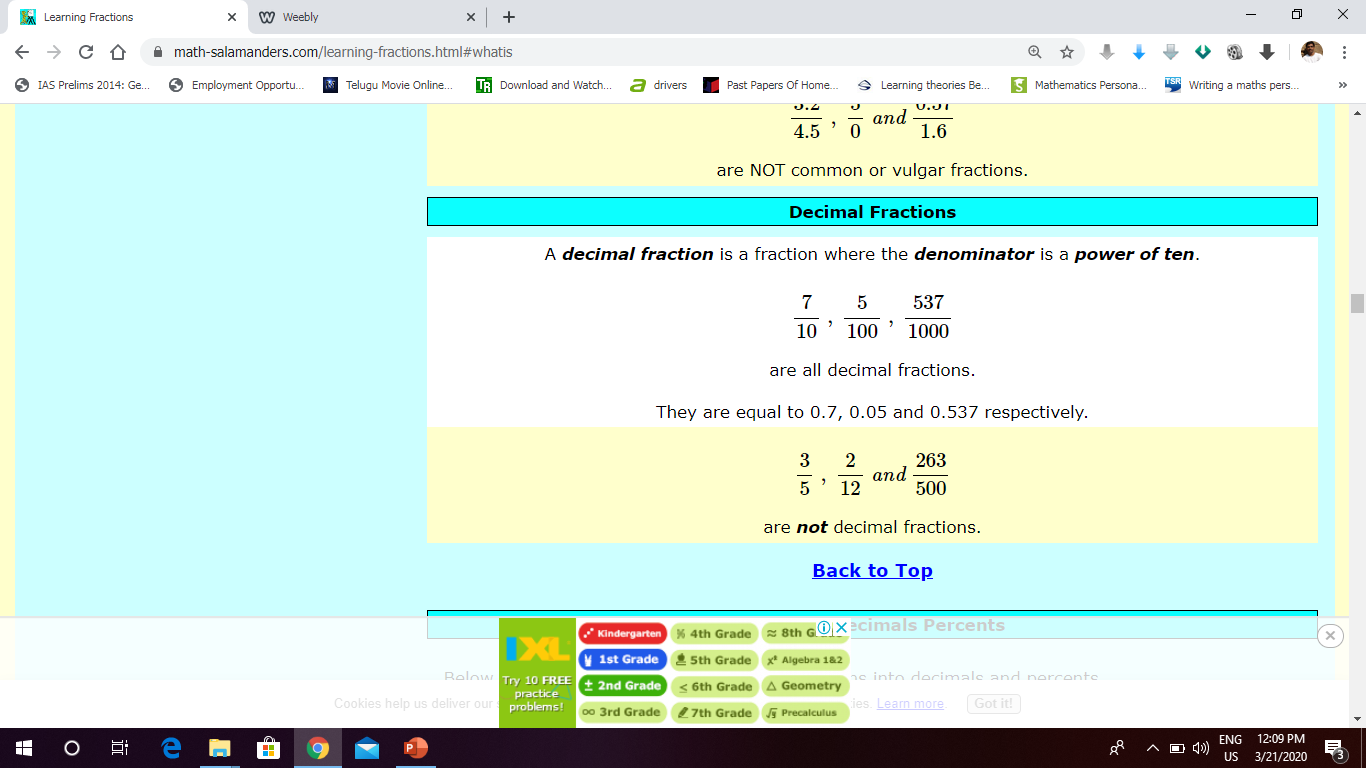 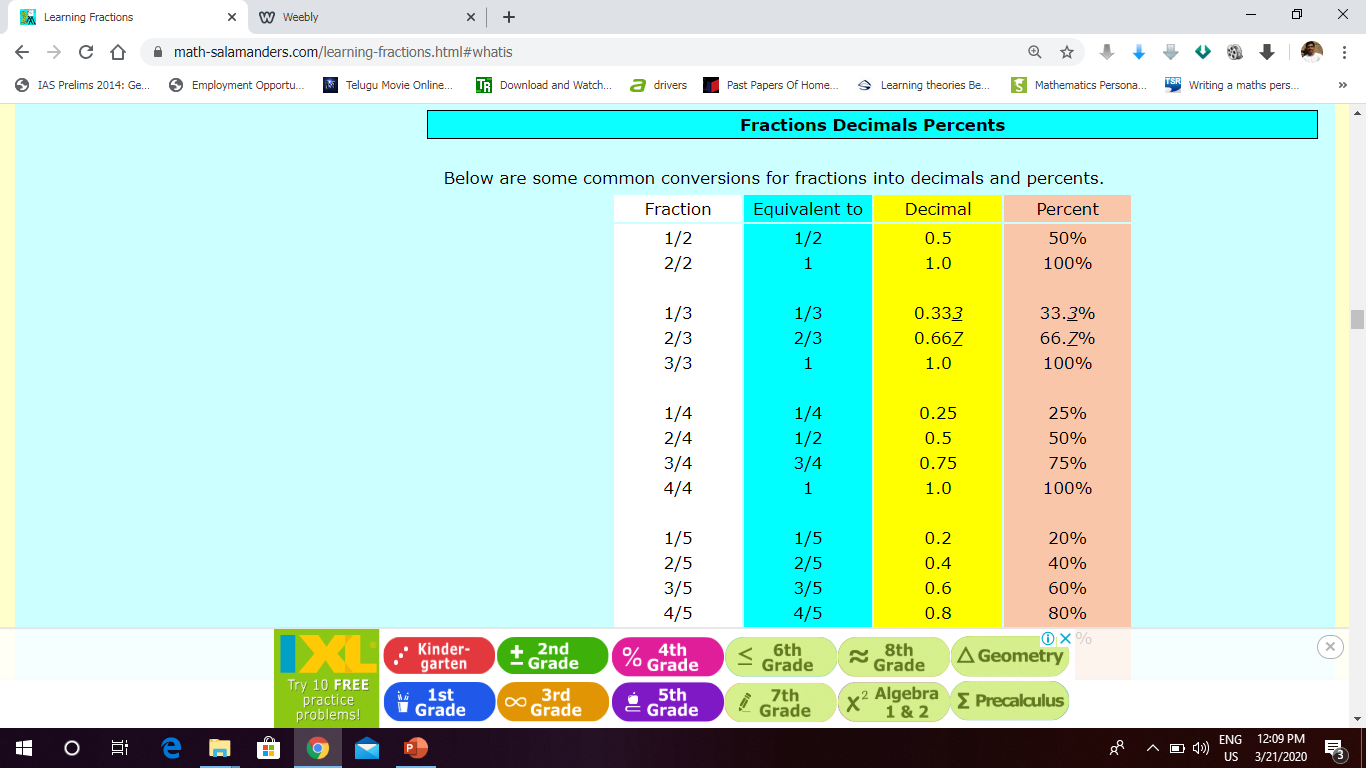 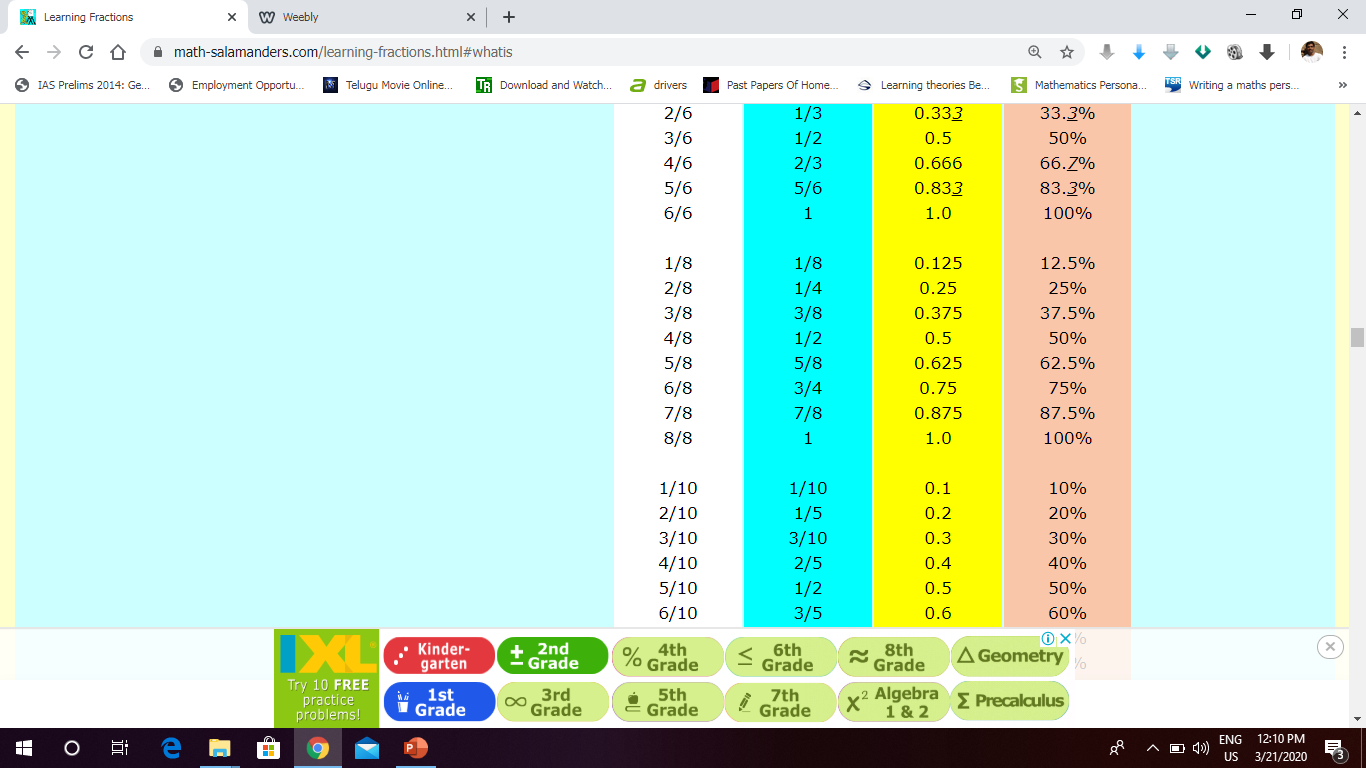